Научно-исследовательский институт травматологии, ортопедии и нейрохирургии ФГБОУ ВО «СГМУ им. В.И.Разумовского» Минздрава России
Вентральная хирургическая коррекция ригидных посттравматических деформаций грудного и поясничного отделов позвоночника
Шульга А.Е.
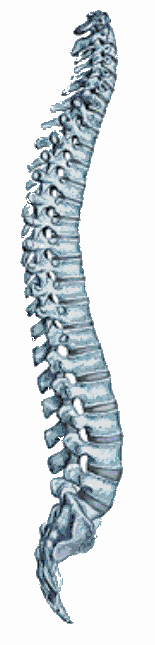 Ригидные посттравматические деформации грудного и поясничного отделов позвоночника
Хирургическое лечение
Передние корригирующие вмешательства
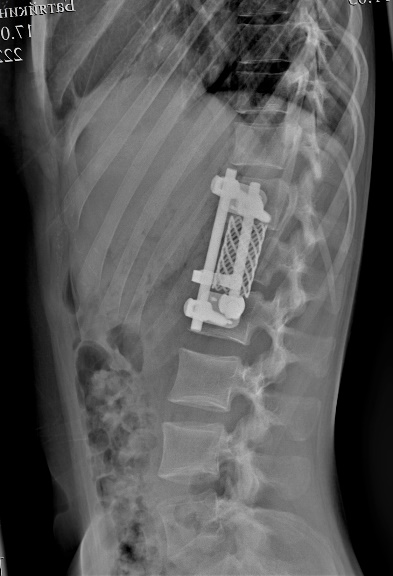 Место
Роль
?
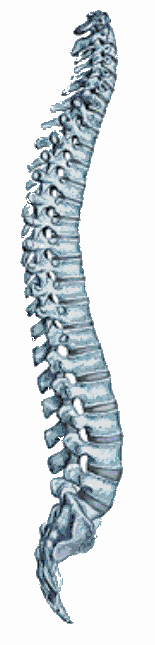 60 пациентов с последствиями травмы грудного и поясничного отделов позвоночника без неврологической симптоматики
Оценка результатов хирургического лечения
2 группа (30 пациентов) с последствиями травмы позвоночника типа В и С (AO/Spine)
1 группа (30 пациентов) с последствиями травмы позвоночника типа А (AO/Spine)
Изолированный передний доступ  
Двухэтапная операция (P/A) – дорзальный релиз, передняя фиксация
Тяжесть операции (кровопотеря, длительность вмешательства); рентгенологические и клинические (VAS, ODI) исходы.
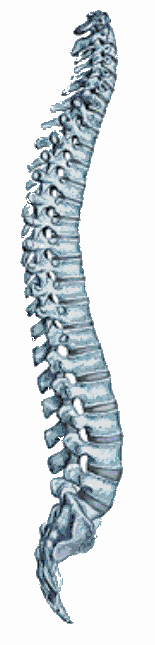 1 группа – пациенты с последствиями травмы позвоночника типа А.
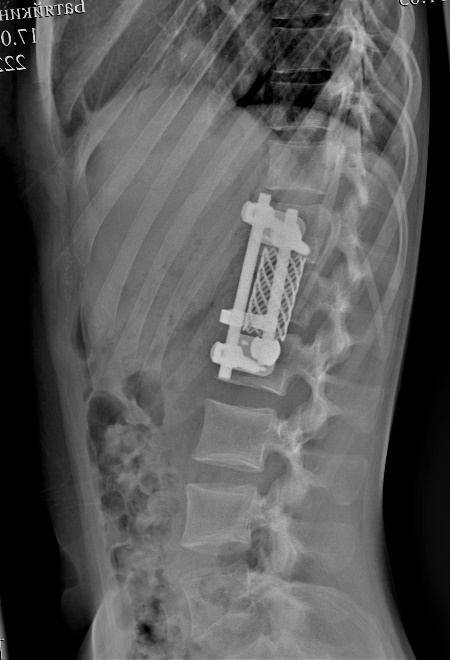 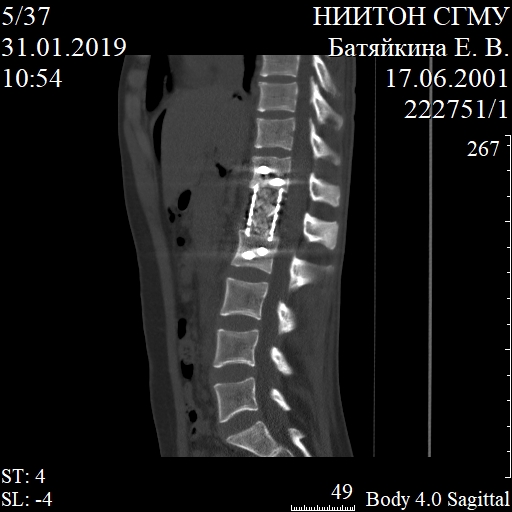 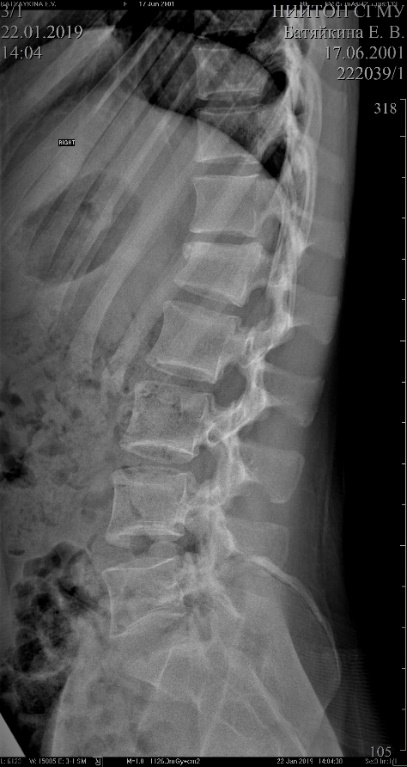 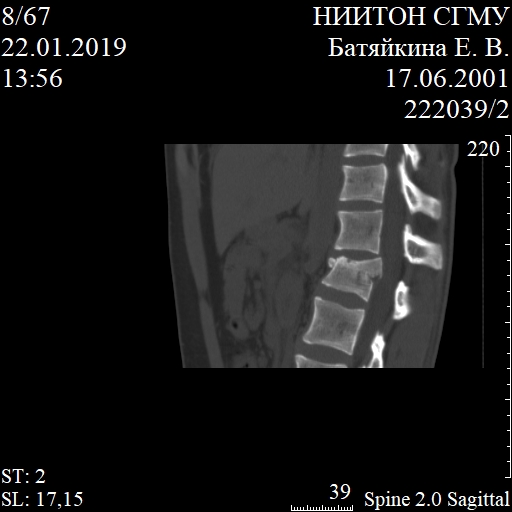 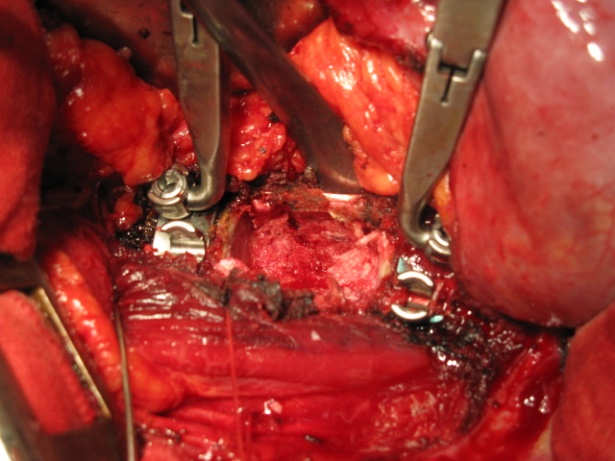 Передняя
резекция L1 позвонка и
коррекция деформации
КТ и рентгенография до операции
(последствия перелома  L1 позвонка)
КТ через 12 месяцев после передней фиксации Th12-L2
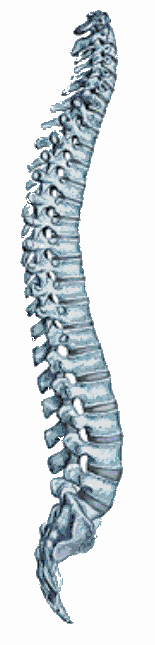 Оценка качества жизни пациентов 1-ой группы спустя 12 месяцев после хирургического лечения (n – 30).
Визуально-аналоговая шкала (VAS)
Oswestry Disability Index (ODI спина)
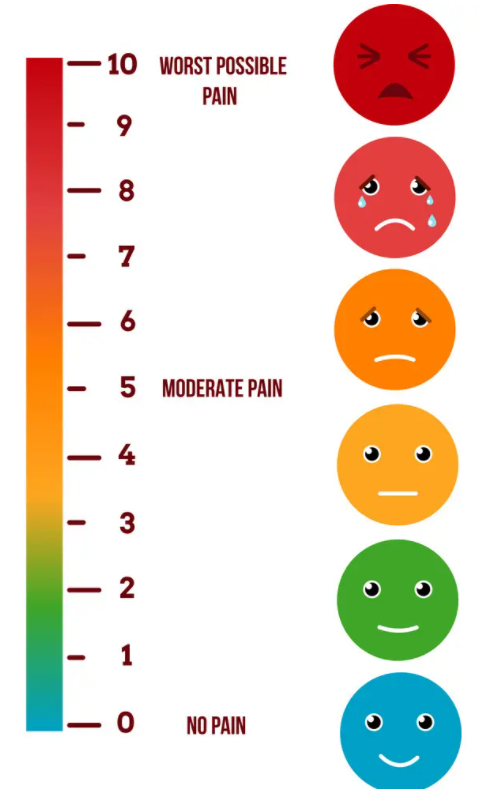 Пациенты полностью реабилитированы
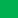 Минимальное влияние на жизнедеятельность
(периодический умеренный болевой синдром)
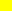 Me 0,0 
(0,0 – 1,0)
Пациент испытывает значительный болевой синдром. 
Повседневная активность резко снижена или невозможна.
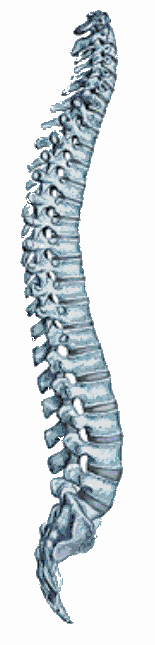 2 группа – пациенты с последствиями травмы позвоночника типа В и C.
Пример №1
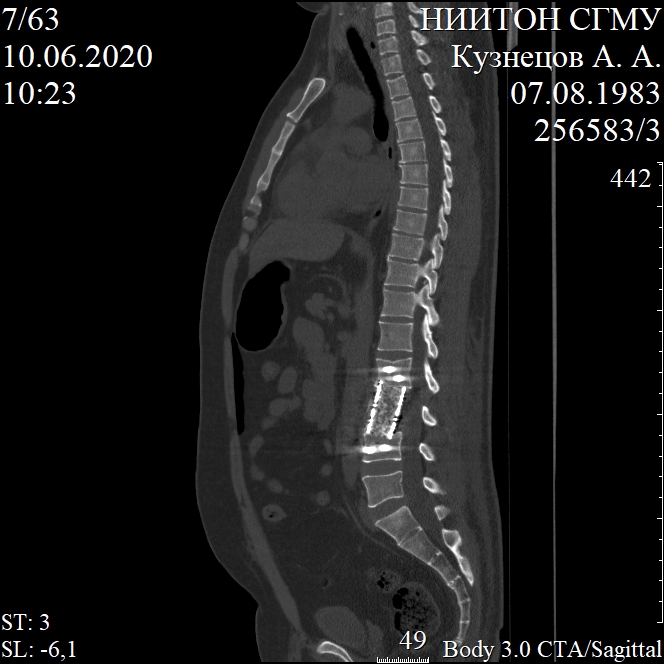 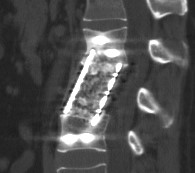 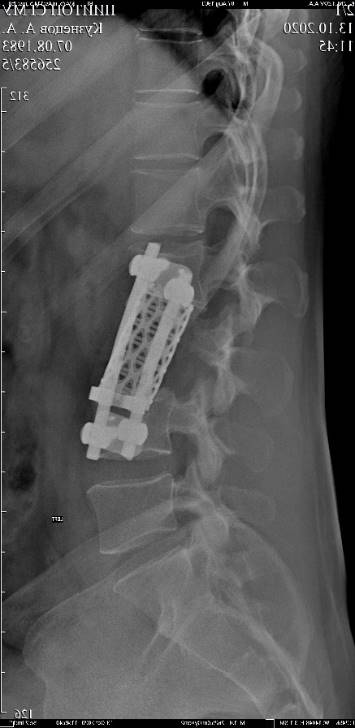 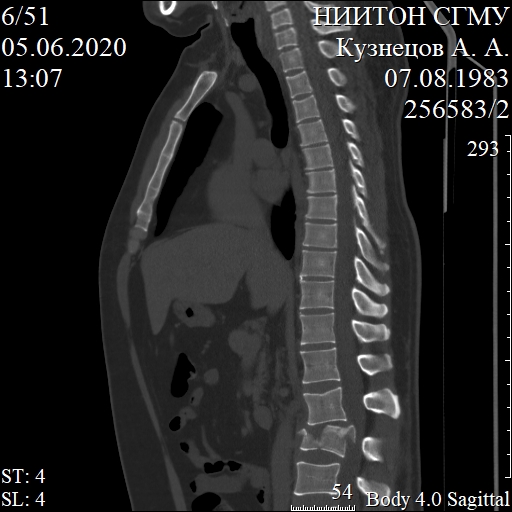 КТ до операции
(последствия перелома  L3 позвонка)
КТ после операции
КТ и рентгенография через 12 месяцев после передней фиксации L2-L4
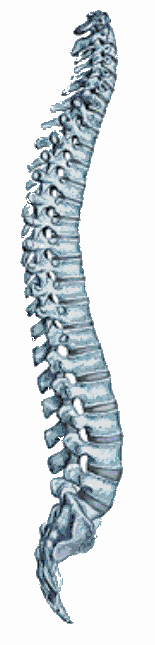 2 группа – пациенты с последствиями травмы позвоночника типа В и C.
Пример №2
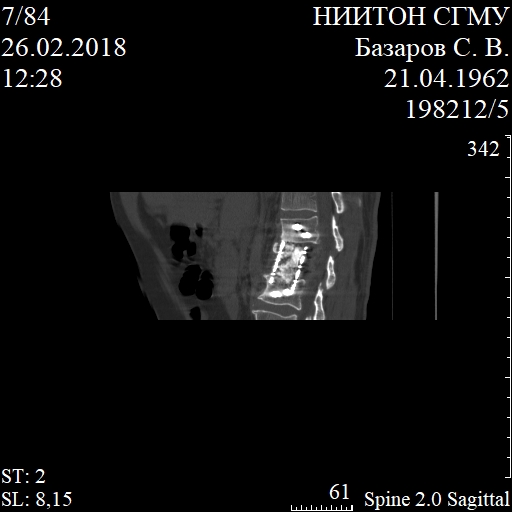 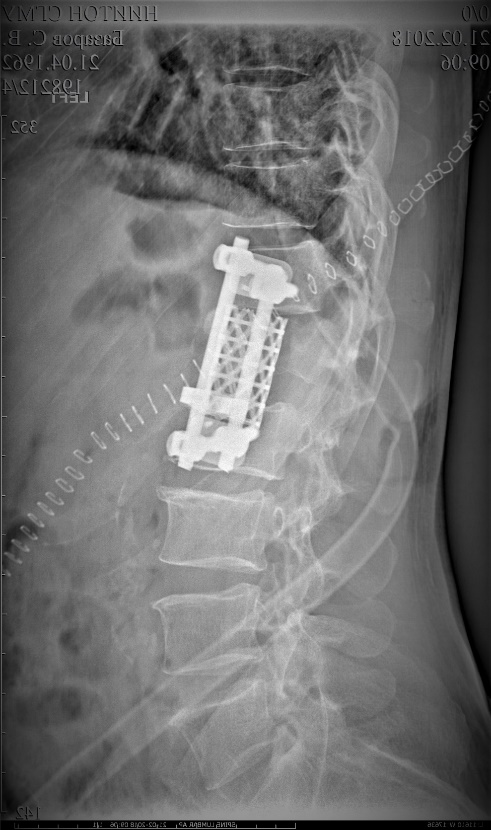 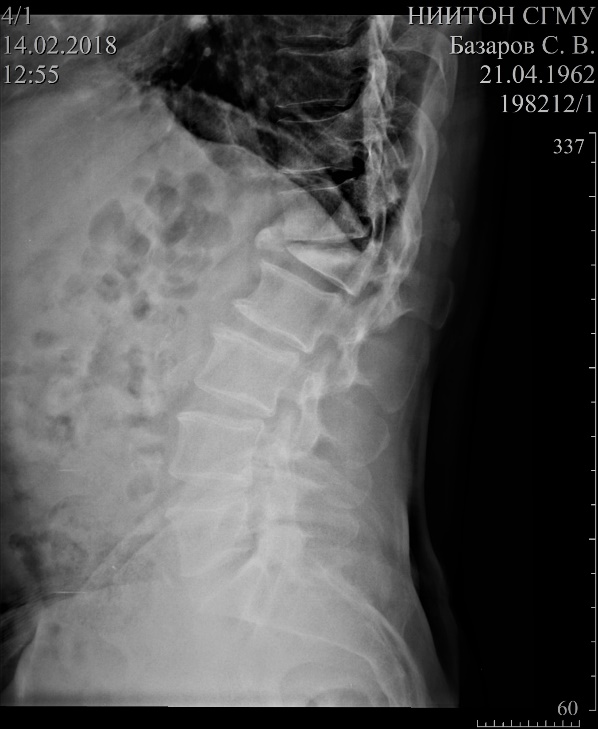 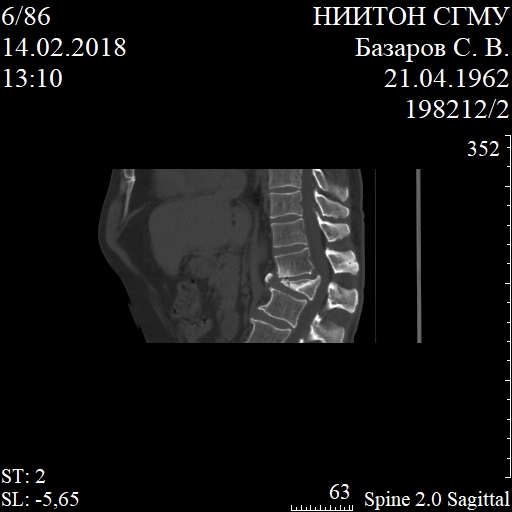 КТ и рентгенография до операции
(последствия перелома  L1 позвонка)
Рентгенография после операции
КТ через 12 месяцев после передней фиксации Th12-L2
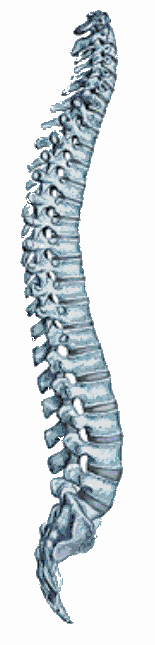 Оценка качества жизни пациентов 2-ой группы спустя 12 месяцев после хирургического лечения (n – 30).
Визуально-аналоговая шкала (VAS)
Oswestry Disability Index (ODI спина)
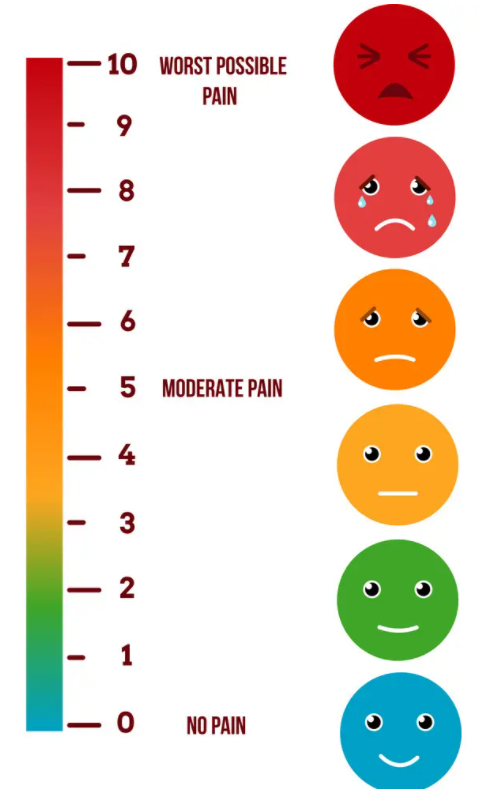 Me 4,0 
(0,25 – 6,0)
Пациенты полностью реабилитированы
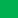 Минимальное влияние на жизнедеятельность
(периодический умеренный болевой синдром)
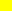 Пациент испытывает значительный болевой синдром. 
Повседневная активность резко снижена или невозможна.
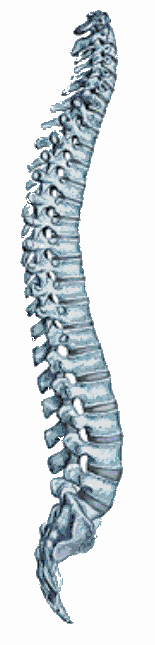 Сравнительный анализ результатов хирургического лечения пациентов 1-й и 2-й групп
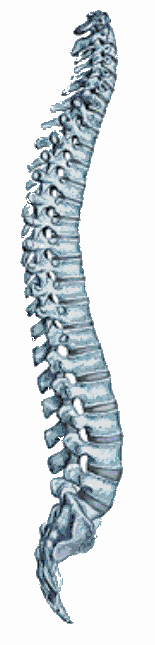 Показания для переднего хирургического лечения ригидных посттравматических деформаций грудного и поясничного отделов позвоночника ограничены биомеханическими возможностями вентральных винтовых систем.

Применение данной методики оправдано исключительно у пациентов с последствиями стабильной травмы (тип А).

Использование передней фиксации по поводу застарелых повреждений грудных и поясничных позвонков типа B и C чревато высоким процентом неудовлетворительных рентгенологических и клинических исходов.